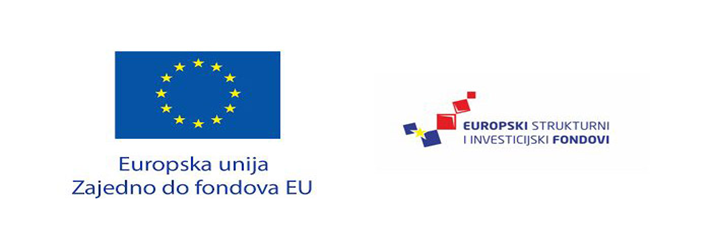 Reforme i investicije unutar komponente ZDRAVSTVO NPOO-a
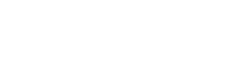 Modernizirat će se zdravstveni sustav kroz ubrzanu digitalizaciju i primjenu novih metoda i tehnologija u zdravstvu, uključujući telemedicinu i medicinsku robotiku. Zdravstveni sustav se i prije pandemije suočavao s brojnim izazovima te su predložene reforme i povezana javna ulaganja u Planu usmjerena prema jačanju njegove otpornosti, uravnotežene geografske pokrivenosti i dostupnost svim građanima. Funkcionalni zdravstveni sustav predstavlja i glavni preduvjet za uspješan nastavak ostalih gospodarskih aktivnosti, osobito turizma.
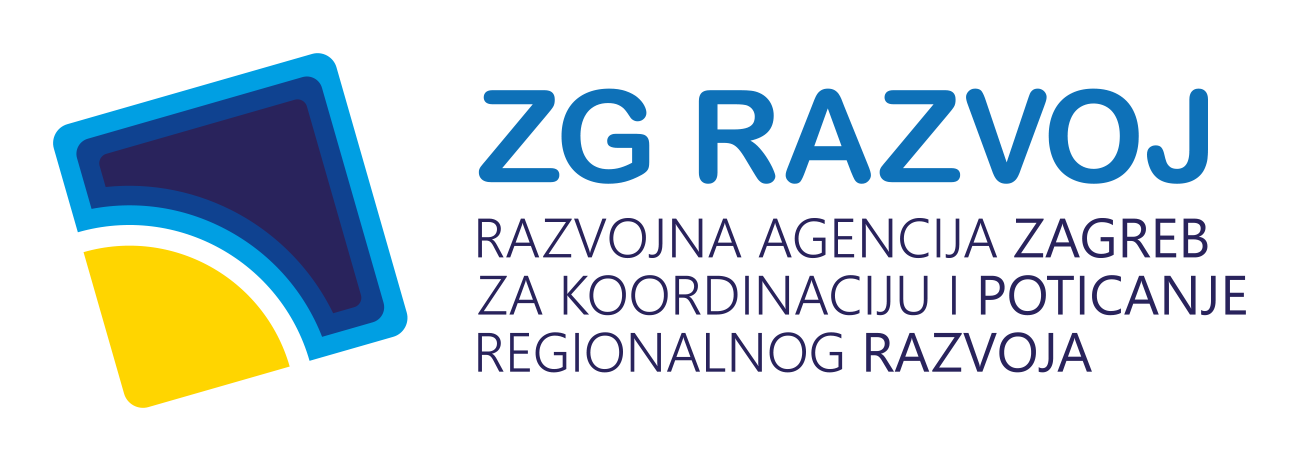 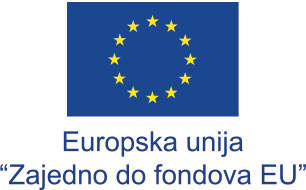 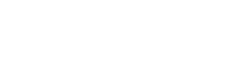 Ukupna vrijednost predloženih projekata iznosi 2.563.703.700 kn za provedbu sljedećih REFORMI:

R1) Unaprjeđenje učinkovitosti, kvalitete i dostupnosti zdravstvenog sustava 821.732.960 kn

R2) Uvođenje novog modela skrbi za ključne zdravstvene izazove 720.000.000 kn

R3) Uvođenje sustava strateškog upravljanja ljudskim resursima u zdravstvu 610.026.740 kn

R4) Osiguranje financijske održivosti zdravstvenog sustava 253.920.000 kn

R5) e-Zdravstvo 158.024.000 kn
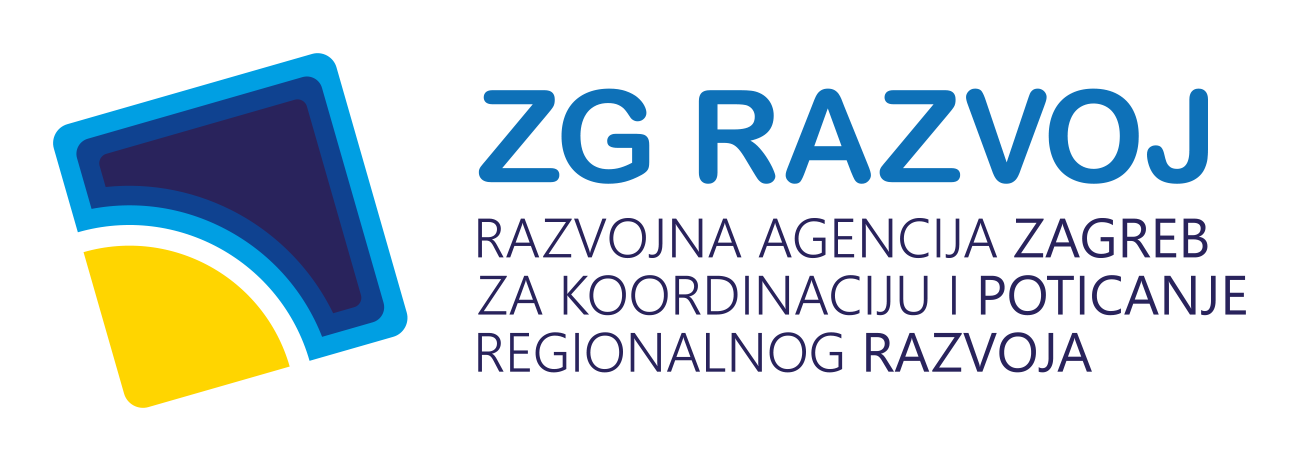 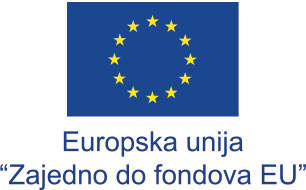 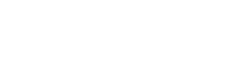 REFORMA R1
UNAPRJEĐENJE UČINKOVITOSTI, KVALITETE I DOSTUPNOSTI
ZDRAVSTVENOG SUSTAVA , iznosi 821.732.960 kn, a cilj je :

- jačati primarnu zdravstvenu zaštitu kako bi se postigla bolja dostupnost zdravstvenih
  usluga na cijelom teritoriju Hrvatske;

- omogućiti dostupnost ljekarničke skrbi, posebno u izoliranim i ruralnim područjima;

- razviti moderan bolnički sustav kako bi bio spreman odgovoriti na ključne
  zdravstvene izazove i krizne zdravstvene situacije;

- unaprijediti povezivanje primarne i sekundarne/tercijarne zdravstvene zaštite.
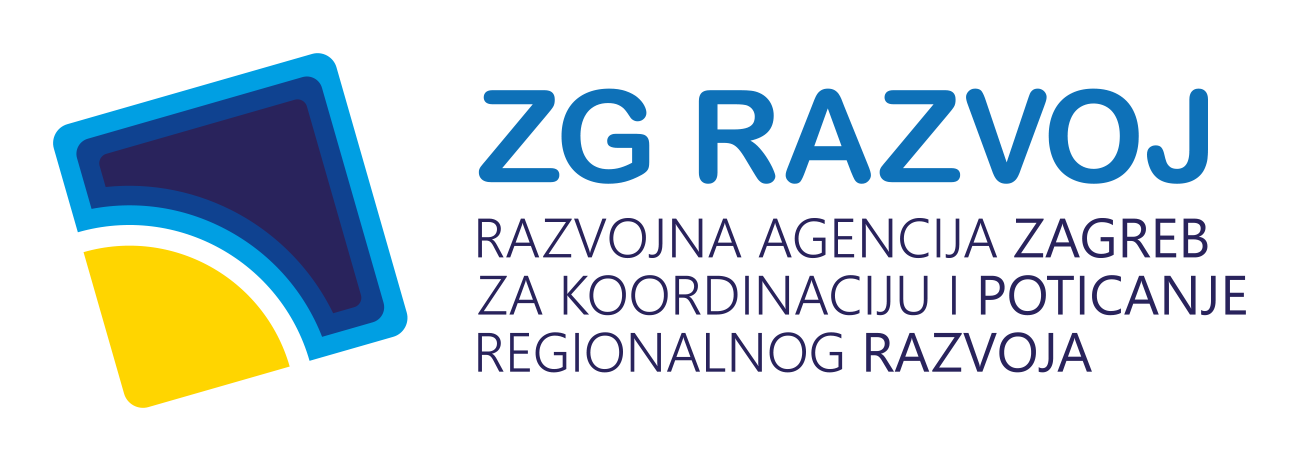 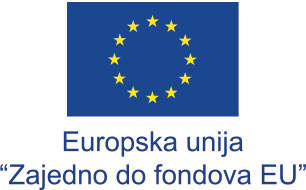 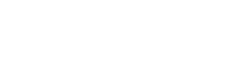 INVESTICIJE za R1
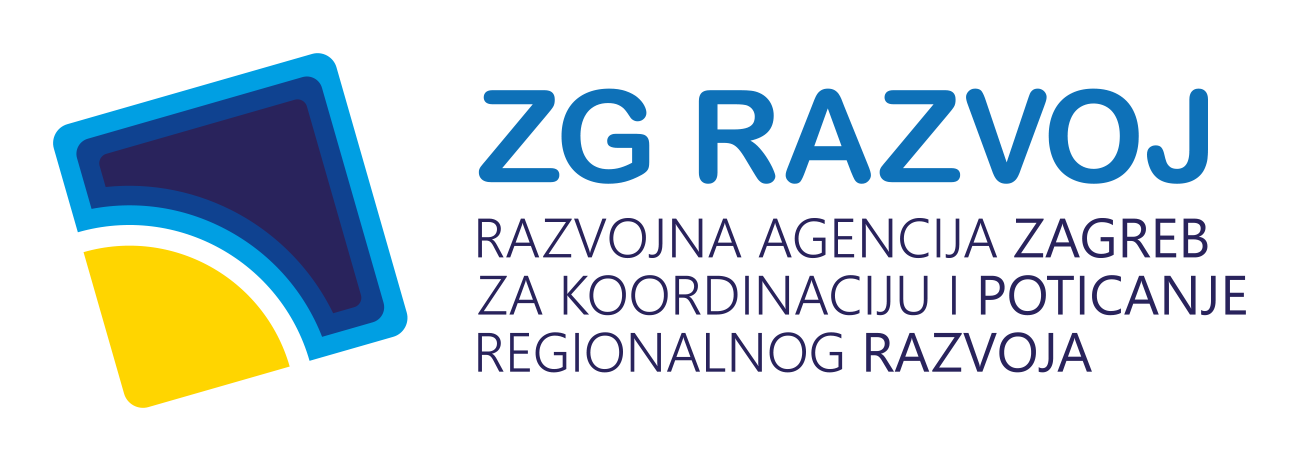 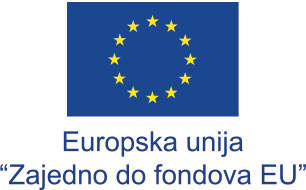 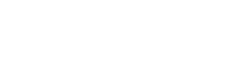 REFORMA R2
UVOĐENJE NOVOG MODELA SKRBI ZA KLJUČNE ZDRAVSTVENE
IZAZOVE, iznosi 720.000.000 kn, a cilj je:

- ujednačavanje liječenja pacijenata zbog poboljšanja ishoda liječenja za
  pacijente;

- poboljšanje ishoda liječenja onkoloških pacijenata;

- povećanje udjela izliječenih pacijenata, uz manje neželjenih posljedica
  liječenja.
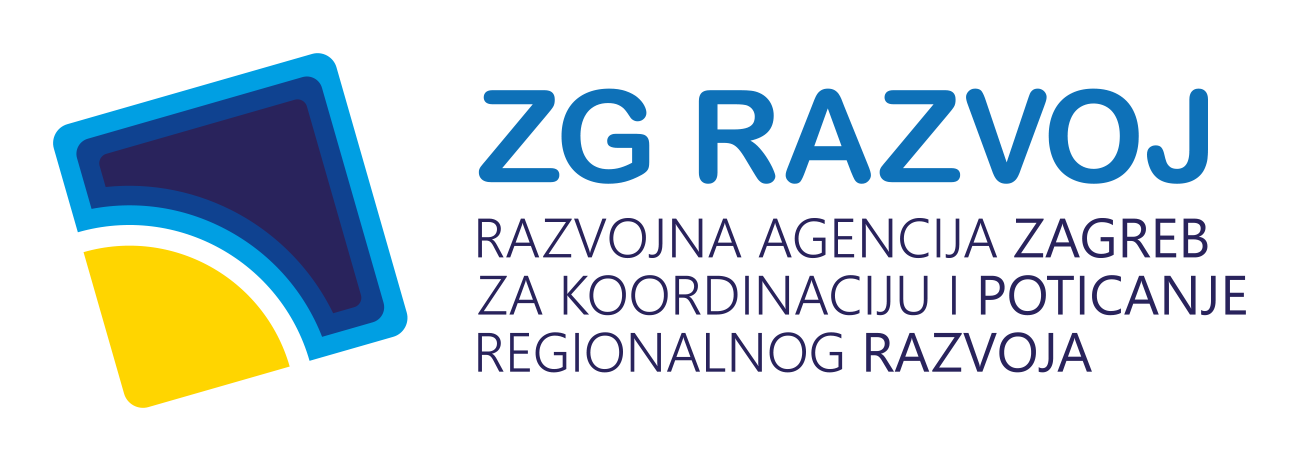 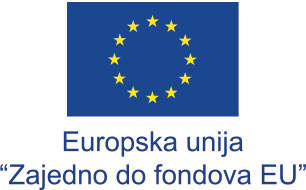 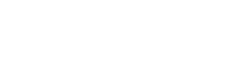 INVESTICIJE za R2
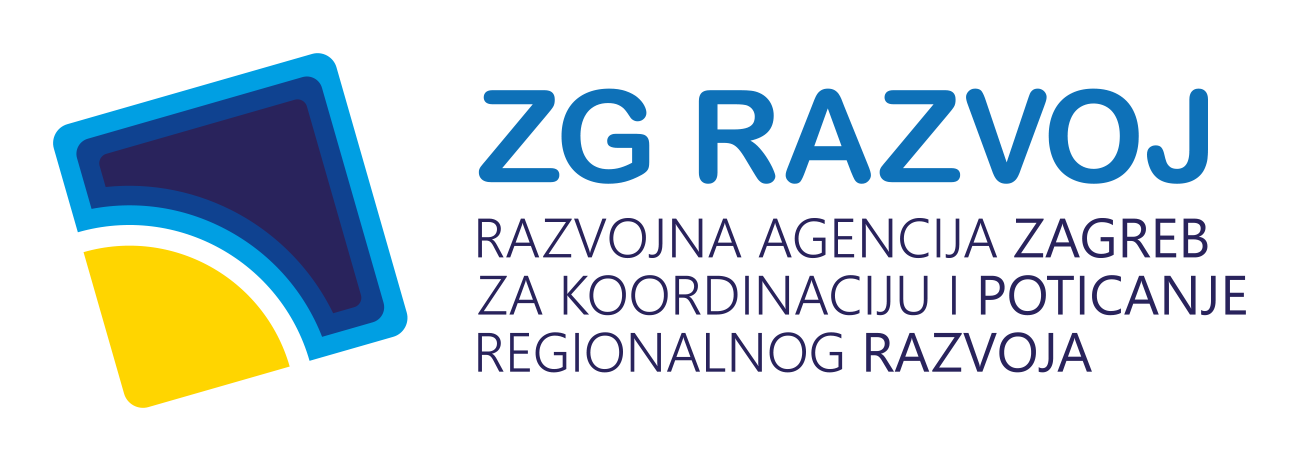 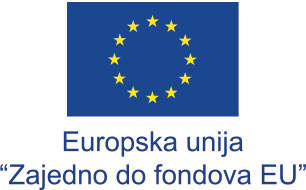 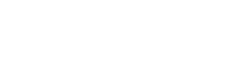 REFORMA R3
UVOĐENJE SUSTAVA STRATEŠKOG UPRAVLJANJA LJUDSKIM RESURSIMA U
ZDRAVSTVU, iznosi 610.026.740 kn, a cilj je:

- omogućiti specijalističko usavršavanje zdravstvenih djelatnika, doktora medicine, na
  primarnoj temeljnoj razini zdravstvene zaštite te medicinskih sestara i tehničara u
  djelatnosti hitne medicine i na taj način ostvariti ravnomjernu geografsku raspodjelu
  zdravstvenih djelatnika i dostatnu popunjenost Mreže javne zdravstvene službe;

- navedenim će se povećati dostupnost zdravstvene zaštite svim hrvatskim građanima,
  osobito onima u ruralnim i slabije naseljenim područjima te poboljšati učinkovitost
  hitne medicine odnosno osigurati visoko kvalitetan i učinkovit sustav zdravstva.
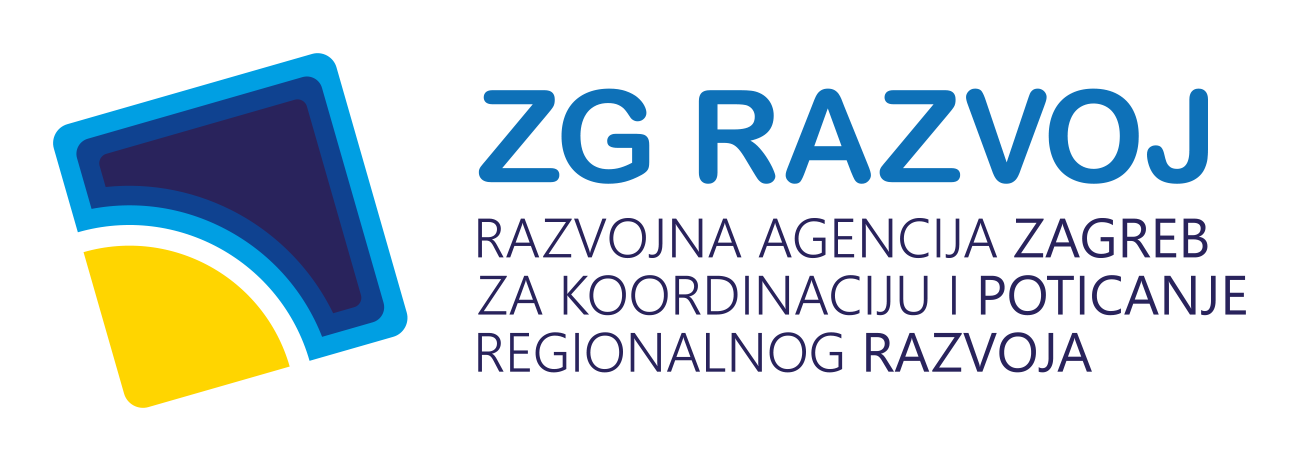 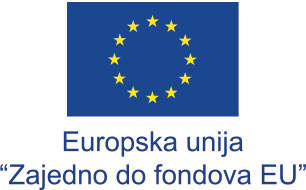 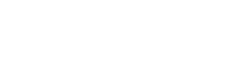 INVESTICIJE za R3
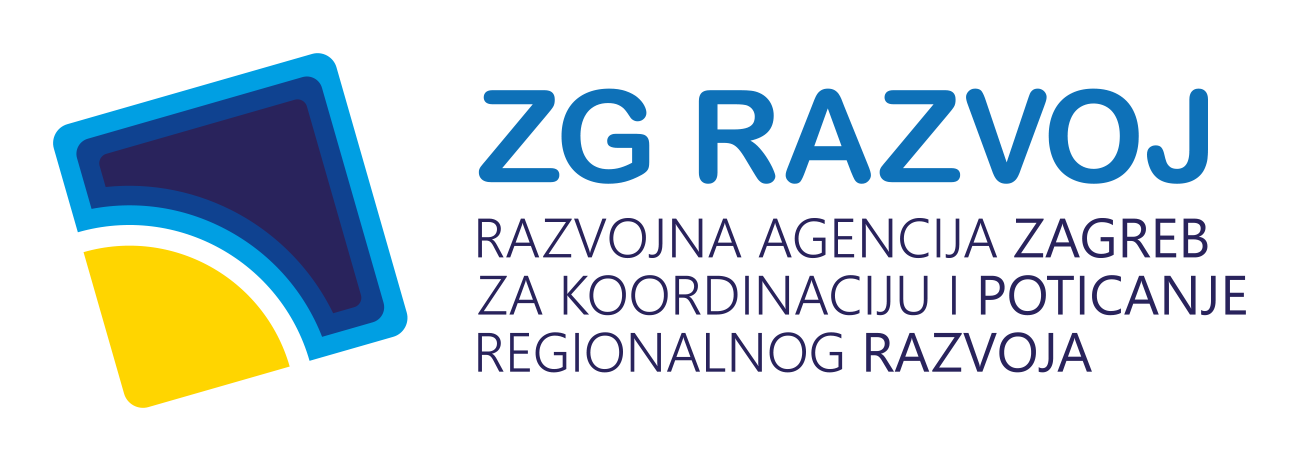 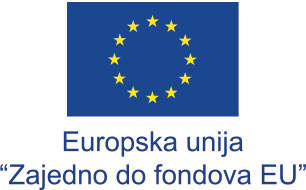 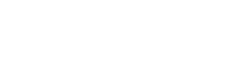 REFORMA R4
OSIGURANJE FINANCIJSKE ODRŽIVOSTI ZDRAVSTVENOG SUSTAVA,
iznosi 253.920.000 kn, a cilj je:

- postizanje financijski održivog javnog zdravstvenog sustava uz postizanje
jedinstvenog standarda pripreme, ugovaranja i provedbe postupaka koji utječu
na načine i mogućnosti pružanja zdravstvene zaštite.
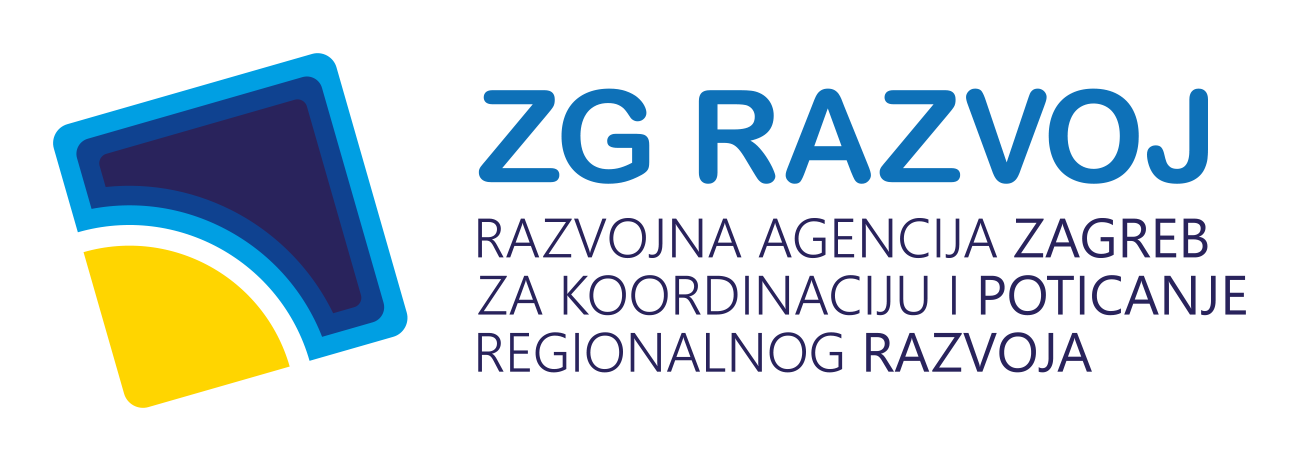 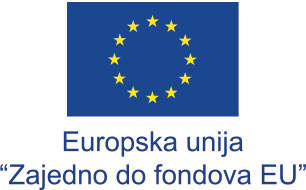 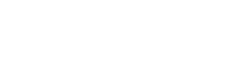 INVESTICIJE za R4
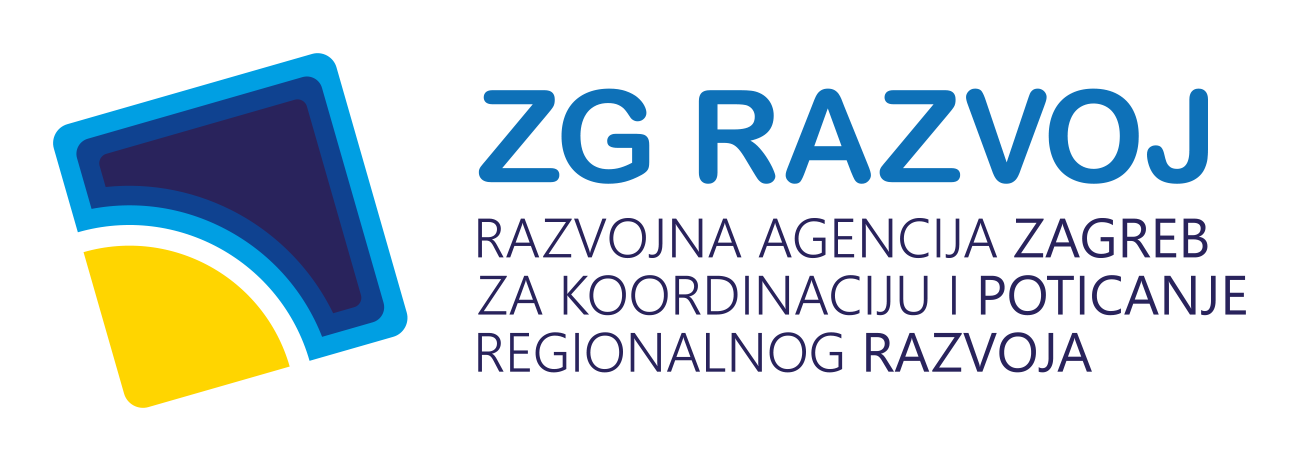 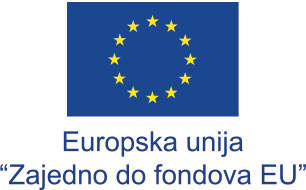 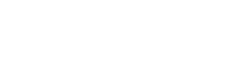 REFORMA R5
E ZDRAVSTVO iznosi 158.024.000 kn.

Cilj hrvatskog e-Zdravstva je unaprijediti upravljačke kapacitete pomoću
djelotvornije upotrebe podataka i poticati inovativna rješenja u zdravstvu u cilju
kvalitetnijeg upravljanja zdravstvenim sustavom.
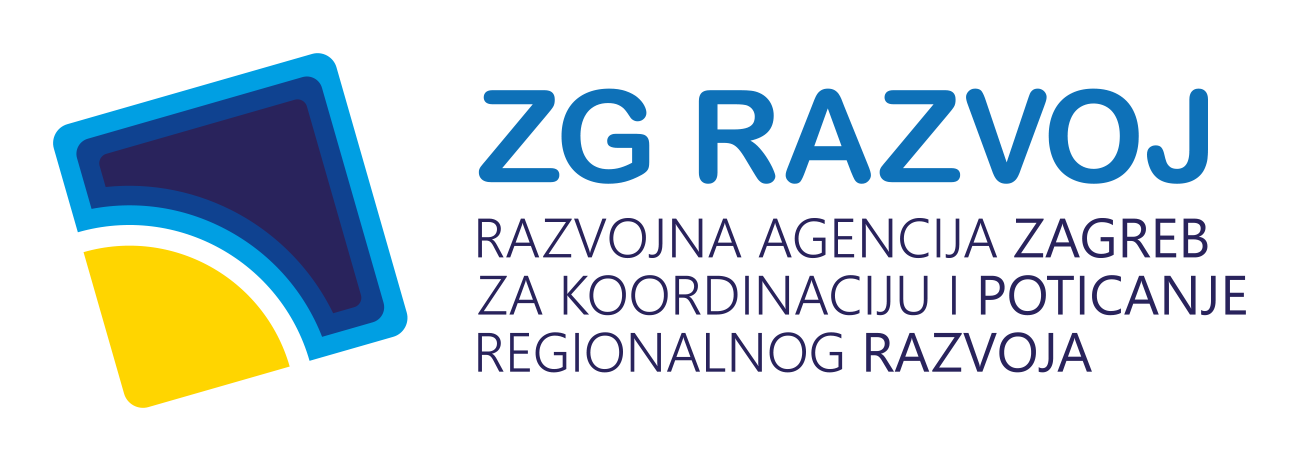 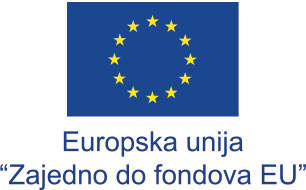 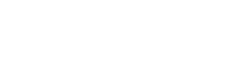 INVESTICIJE za R5
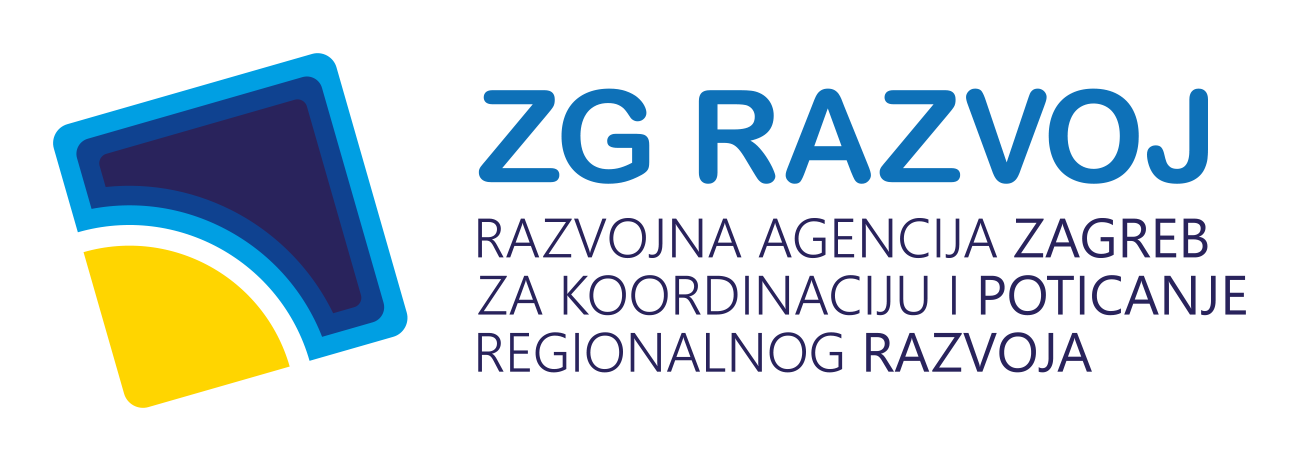 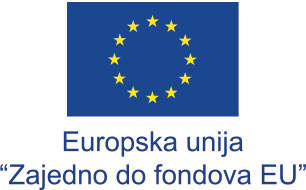 Zahvaljujemo na pažnji!

https://www.razvojnaagencijazagreb.hr/
Prilaz Ivana Visina 1-3 / 10 000 Zagreb, Hrvatska
Tel: +385 1 460 3482
razvojna.agencija@zagreb.hr
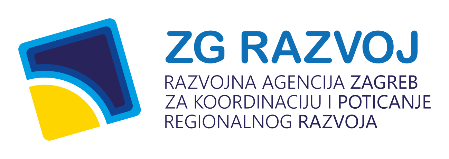 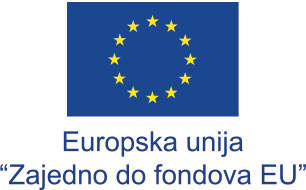 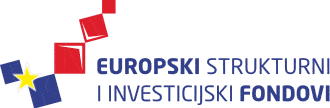